Lecture 5:Representation Learning
Kai-Wei Chang
CS @ UCLA
kw@kwchang.net

Couse webpage: https://uclanlp.github.io/CS269-17/
ML in NLP
1
This lecture
Review: Neural Network
Recurrent NN
Representation learning in NLP
ML in NLP
2
Neural Network
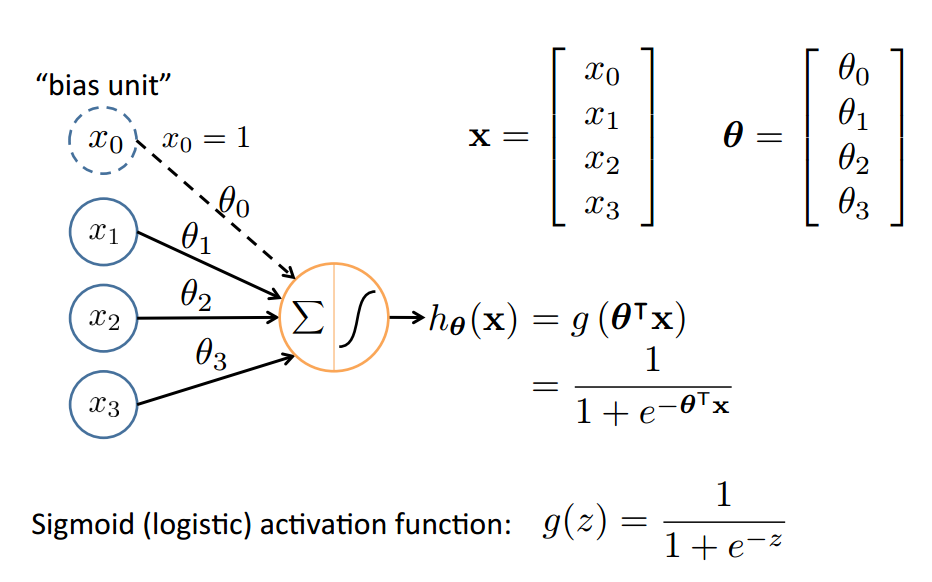 10
Based on slide by Andrew Ng
Neural Network (feed forward)
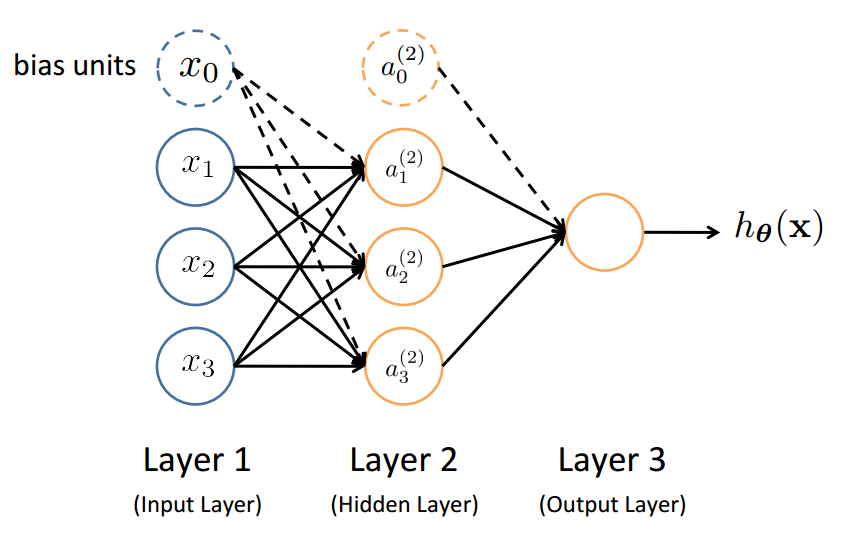 12
Slide by Andrew Ng
Feed-Forward Process
Input layer units are features (in NLP, e.g., words)
Usually, one-hot vector or word embedding

Working forward through the network, the input  function is applied to compute the input  value
E.g., weighted sum of the input

The activation function transforms this input  function into a ﬁnal value
Typically a nonlinear function (e.g, sigmoid)
13
Based on slide by T. Finin, M. desJardins, L Getoor, R. Par
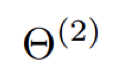 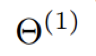 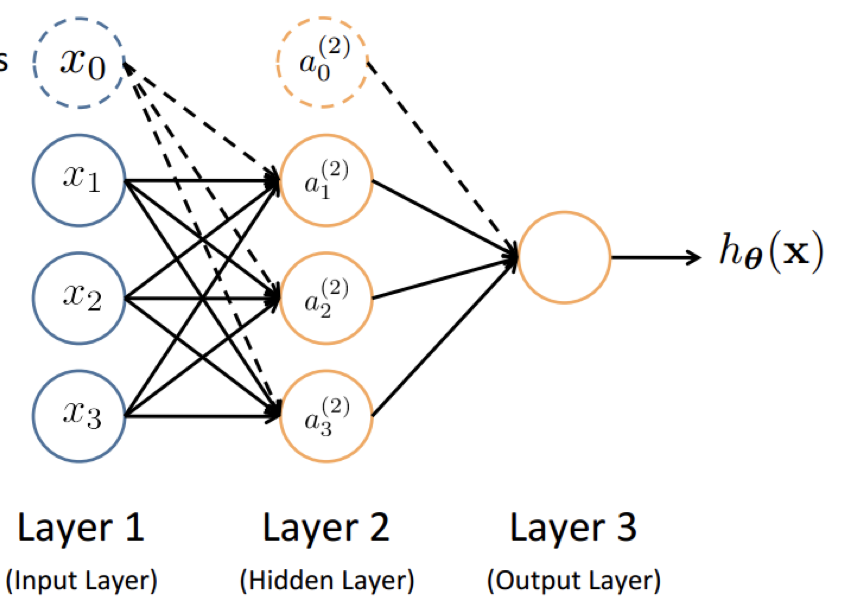 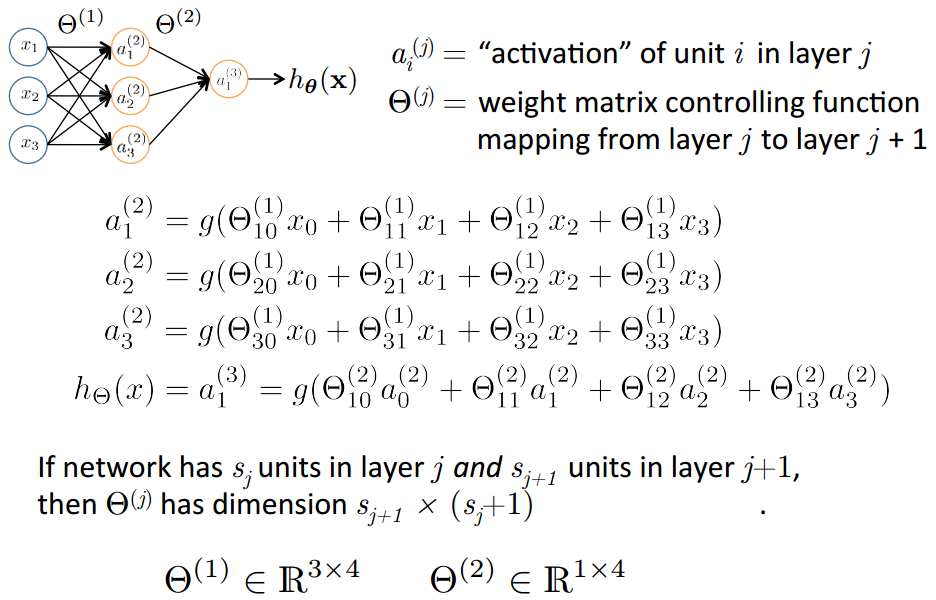 14
Slide by Andrew Ng
Vector Representation
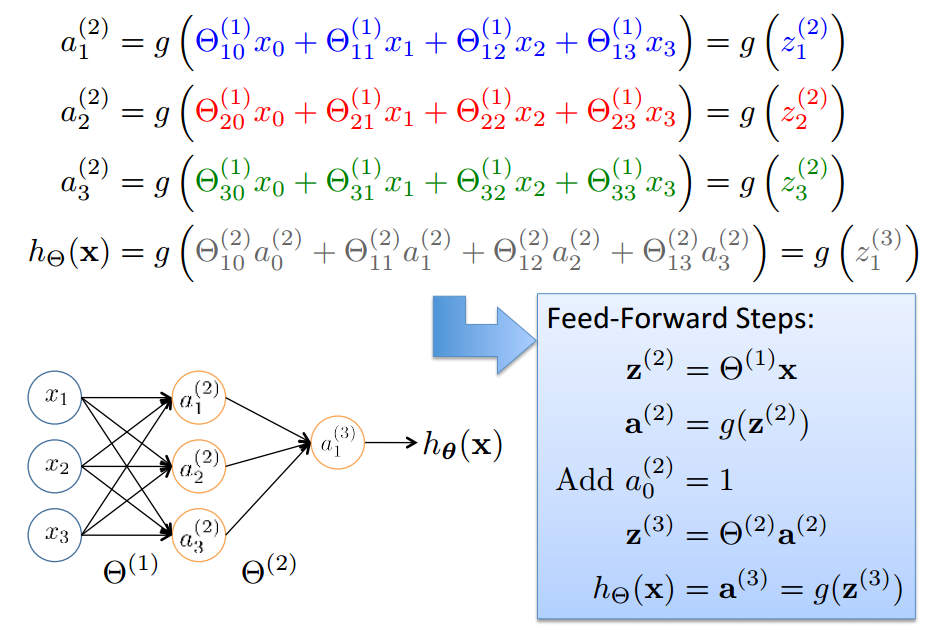 15
Based on slide by Andrew Ng
Can extend to multi-class
Pedestrian
Car
Motorcycle
Truck
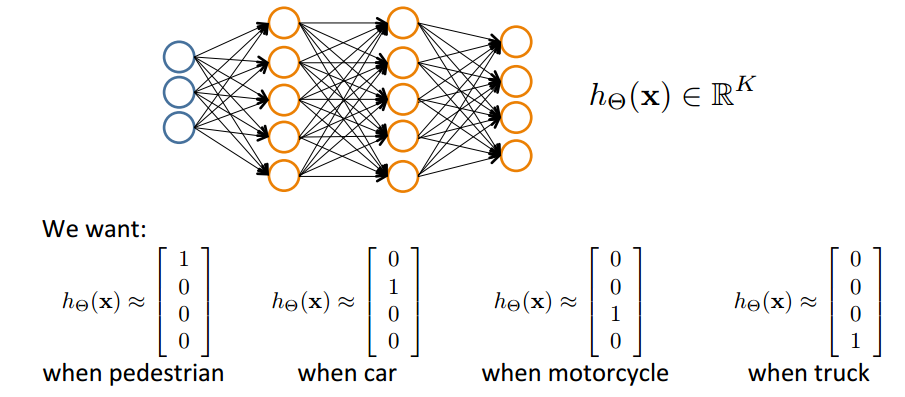 17
Slide by Andrew Ng
Why staged predictions?
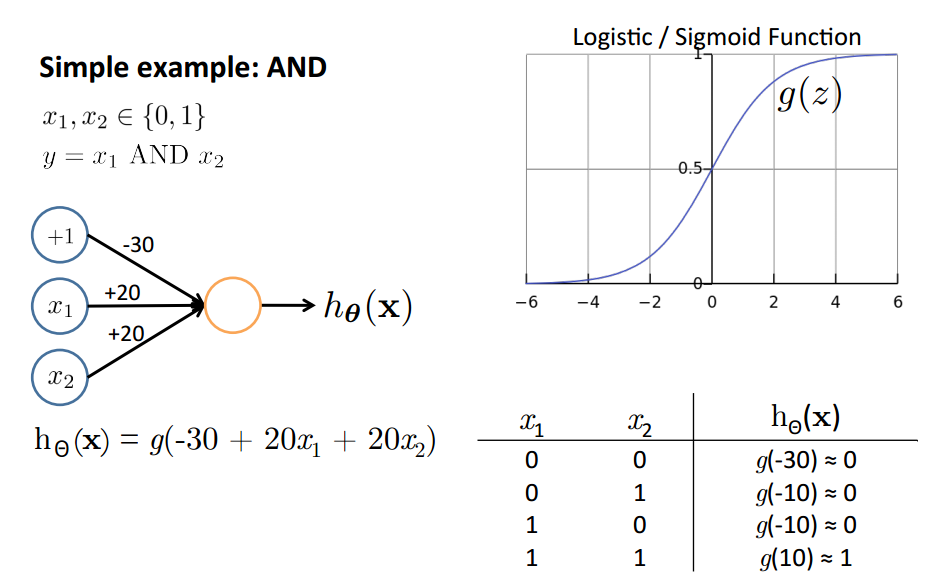 21
Based on slide and example by Andrew Ng
Representing Boolean Functions
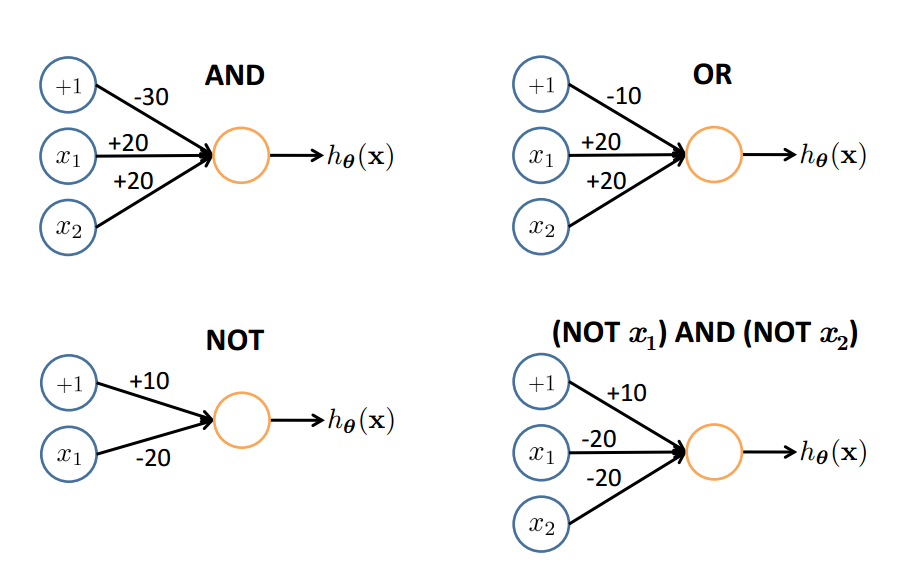 22
Combining Representations to Create  Non-­Linear Functions
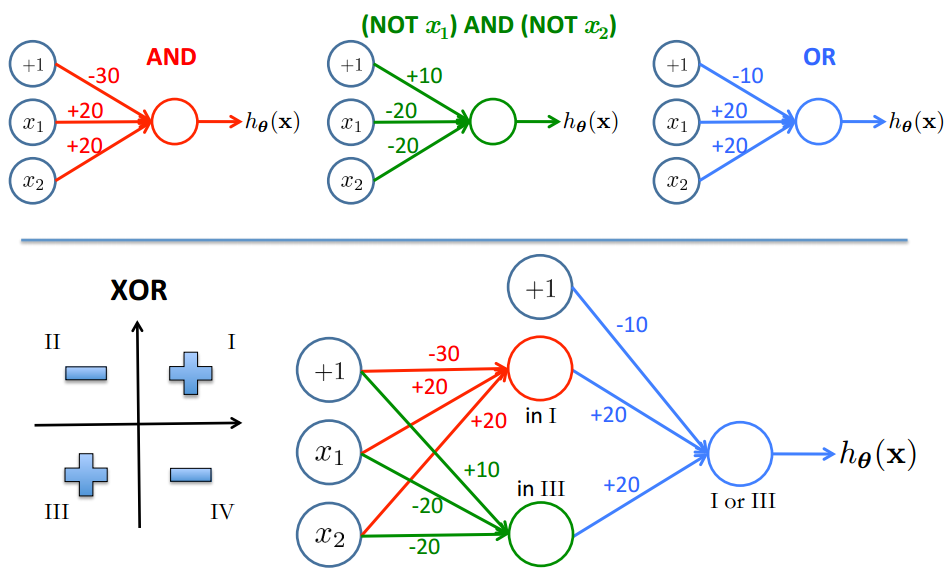 23
Based on example by Andrew Ng
Layering Representations
x1 ... x20
x21 ... x40
x41 ... x60
...
x381 ... x400
20 × 20 pixel images
d = 400	10 classes

Each image is “unrolled” into a vector x of pixel intensities
24
Layering Representations
x1
x2
x3
x4  x5

Output Layer
“0”
“1”
“9”
xd
Hidden Layer
Input Layer
Visualization of  Hidden Layer
25
This lecture
Review: Neural Network
Learning NN
Recursive and Recurrent NN
Representation learning in NLP
ML in NLP
14
Stochastic Sub-gradient Descent
ML in NLP
15
Recap: Logistic regression
ML in NLP
16
Cost Function
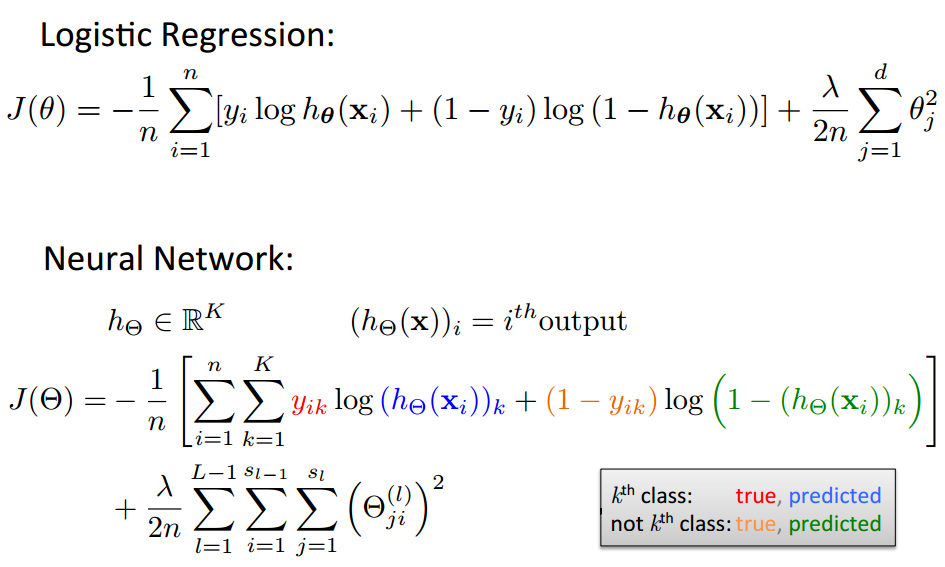 32
Based on slide by Andrew Ng
Optimizing the Neural Network
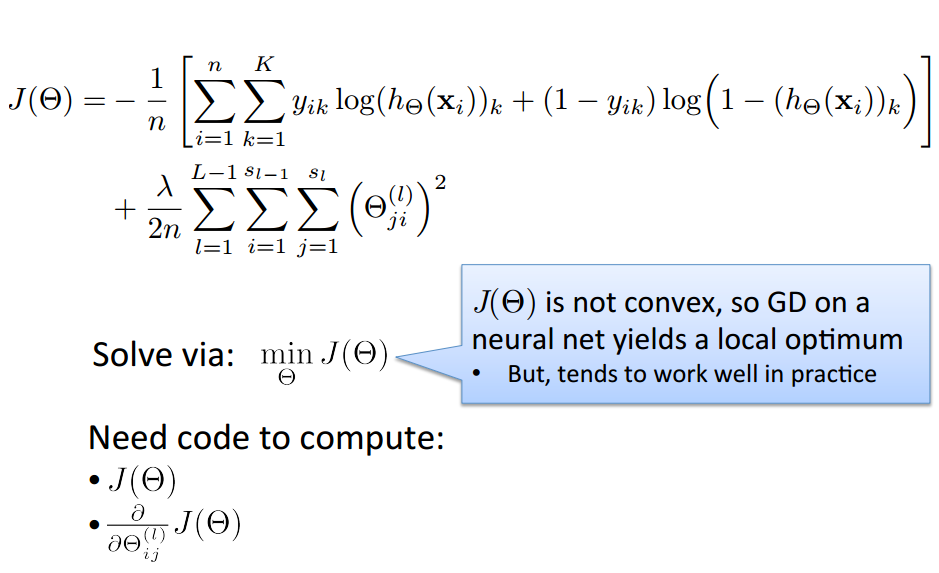 33
Based on slide by Andrew Ng
Forward Propagation
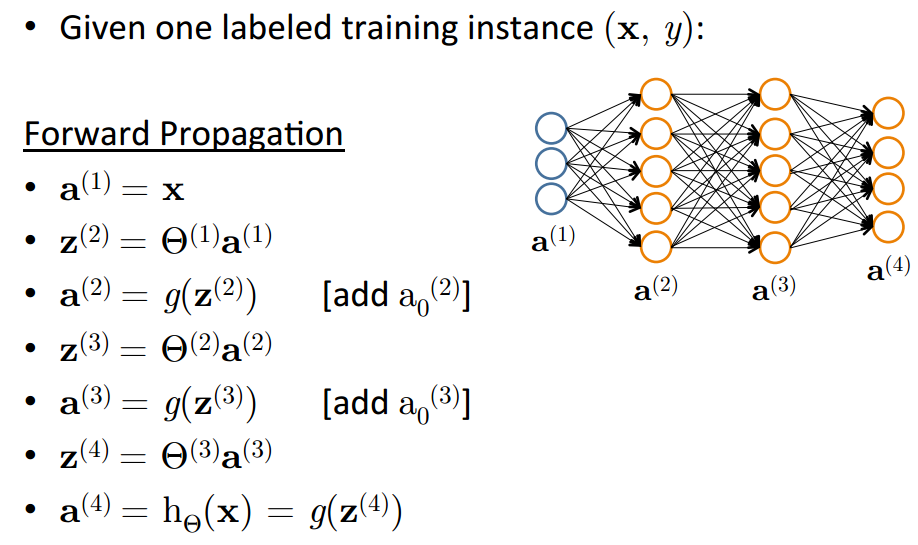 34
Based on slide by Andrew Ng
Backpropagation: Compute Gradient
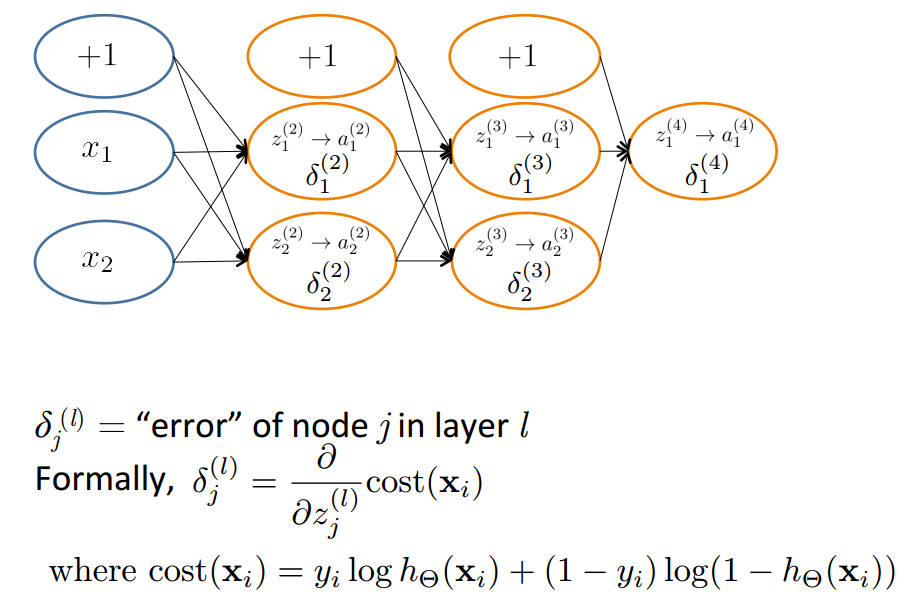 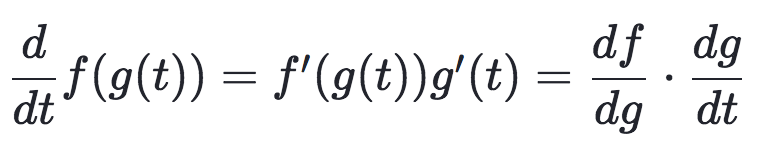 36
Based on slide by Andrew Ng
This lecture
Review: Neural Network
Recurrent NN
Representation learning in NLP
ML in NLP
21
How to deal with input with variant size?
Use same parameters
Today         is               a             …          </S>
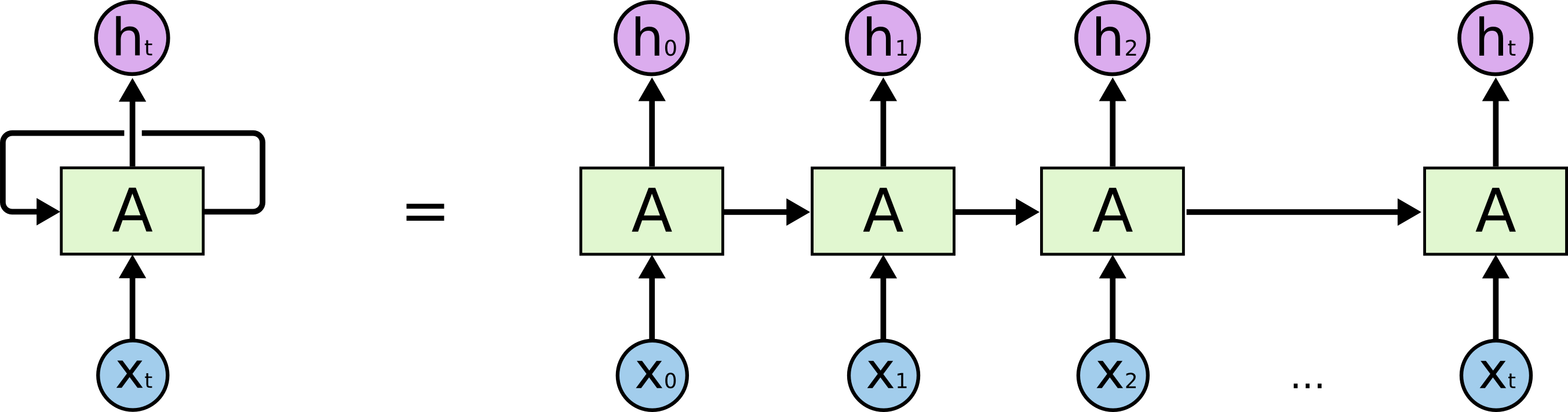 <S>          Today           is             …         day
Advanced ML: Inference
22
Recurrent Neural Networks
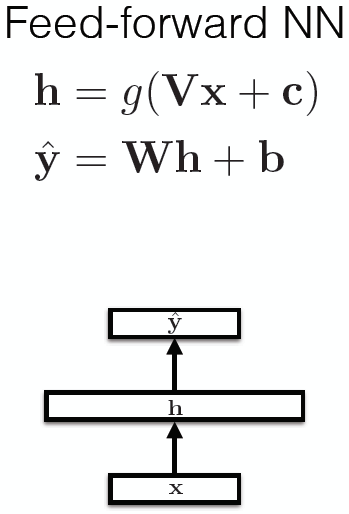 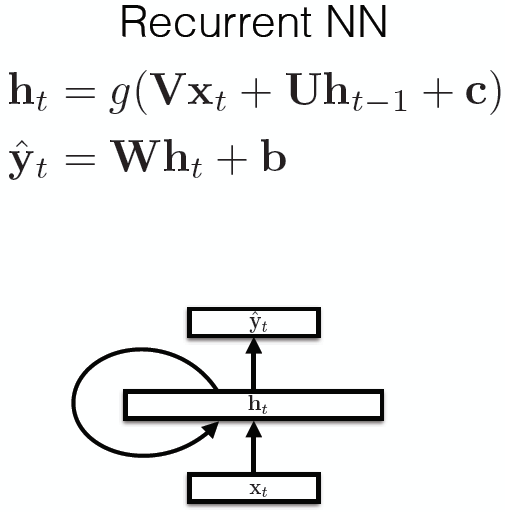 Recurrent Neural Networks
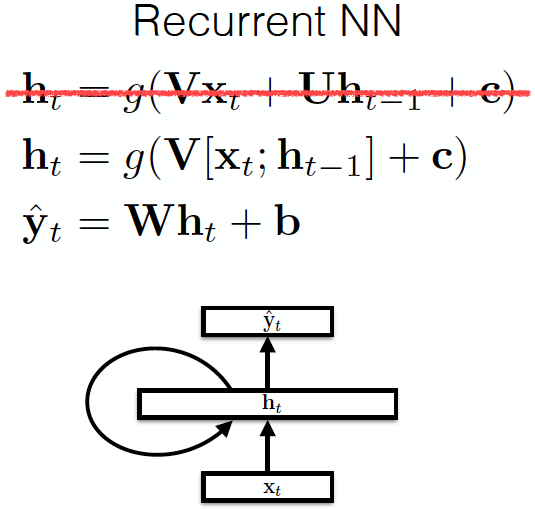 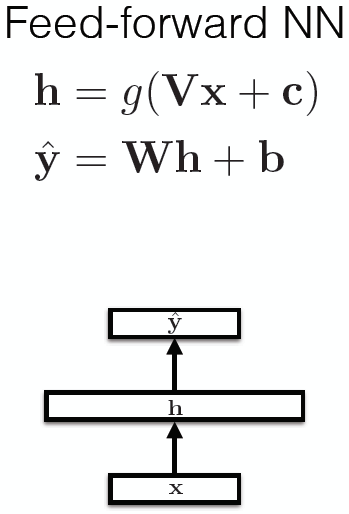 Unroll RNNs
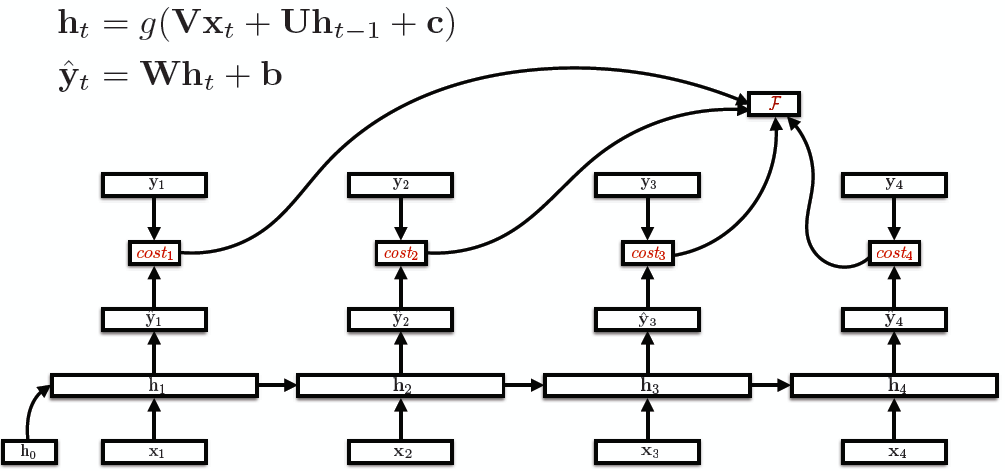 U
V
RNN training
Back-propagation over time
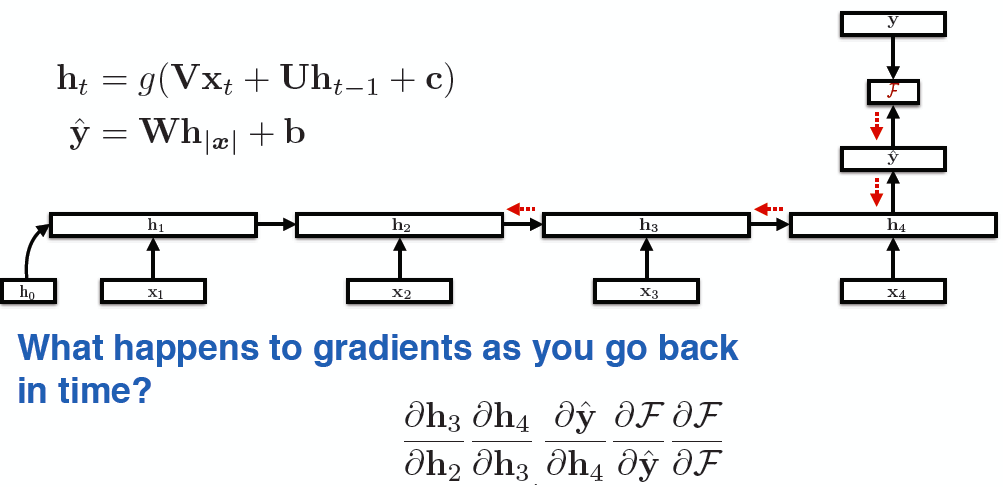 Vanishing Gradients
For the traditional activation functions, each gradient term has the value in range (-1, 1).
Multiplying n of these small numbers to compute gradients
The longer the sequence is, the more severe the problems are.
RNNs characteristics
Model hidden states (input) dependencies
Errors “back propagation over time”
Feature learning methods
Vanishing gradient problem: cannot model long-distant dependencies of the hidden states.
Long-Short Term Memory Networks (LSTMs)
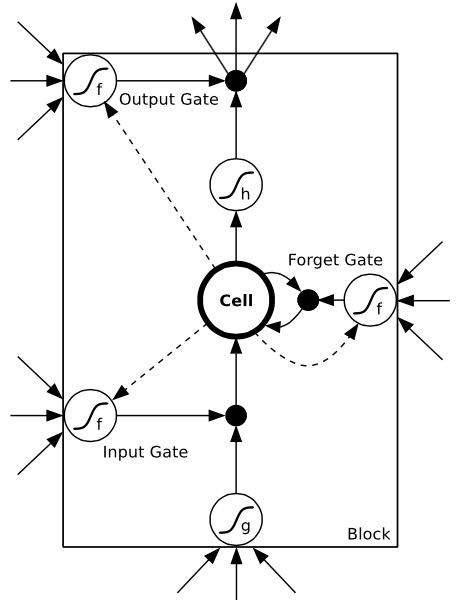 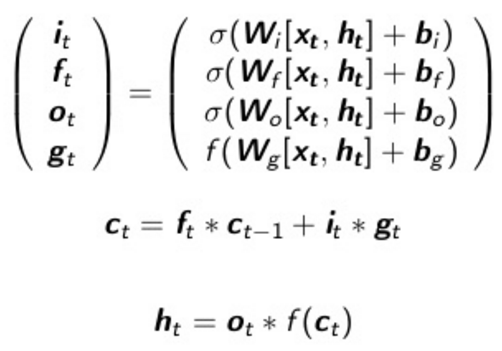 Use gates to control the information to
be added from the input, forgot from the
previous memories, and outputted.
σ and f are sigmoid and tanh function 
respectively, to map the value to [-1, 1]
Another Visualization
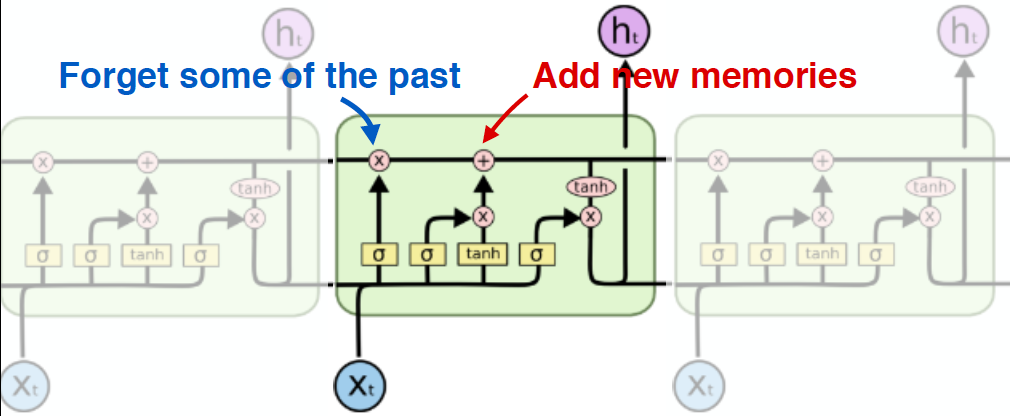 Capable of modeling long-distant dependencies between states.
Figure credit: Christopher Olah
Bidirectional LSTMs
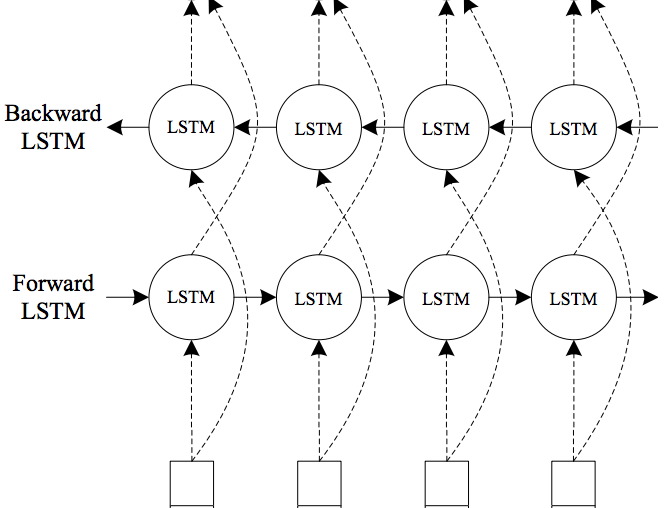 How to deal with sequence output?
Idea 1: combine DL with CRF


Idea 2: introduce structure in DL
ML in NLP
32
LSTMs for Sequential Tagging
yt
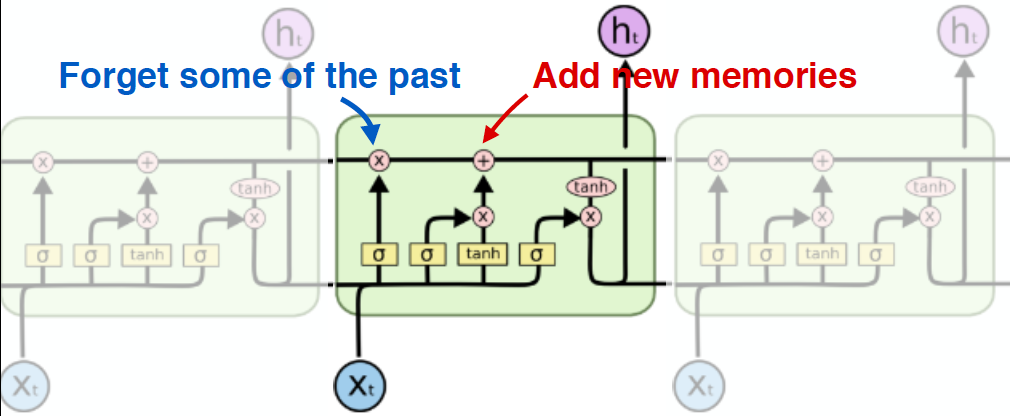 Sophisticated model of input + local predictions.
Recall CRFs for Sequential Tagging
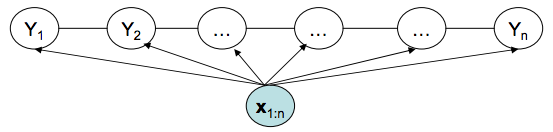 Arbitrary features on the input side 
Markov assumption on the output side
LSTMs for Sequential Tagging
Completely ignored the interdependencies of the outputs

Will this work? Yes. 
Liang et. al. (2008), Structure Compilation: Trading Structure for Features

Is this the best model? Not necessarily.
Combining CRFs with LSTMs
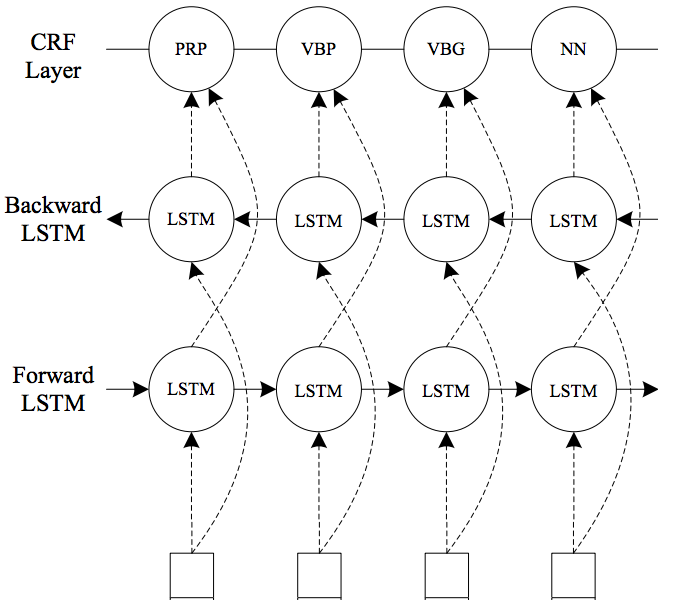 Traditional CRFs v.s. LSTM-CRFs
Traditional CRFs:



LSTM-CRFs:
where Ω is LSTM parameters
Combining Two Benefits
Directly model output dependencies by CRFs.
Powerful automatic feature learning using biLSTMs.
Jointly training all the parameters to “share the modeling responsibilities”
Transfer Learning with LSTM-CRFs
Neural networks as feature learner
Share the feature learner for different tasks
Jointly train the feature learners so that it learns the common features.
Use different CRFs for different tasks to encode task-specific information
Going forward, one can imagine using other graphical models besides linear chain CRFs.
[Speaker Notes: Ask students for brainstorming on ideas of combining graphical models with NNs.]
Transfer Learning CWS + NER
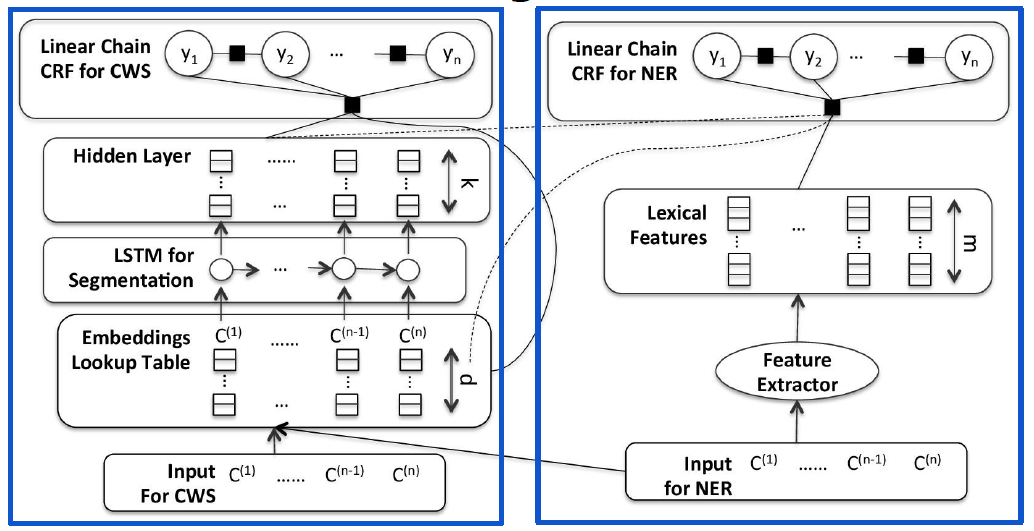 Shared
Joint Training
Simply linearly combine two objectives.


Alternative updates for each module’s parameters.
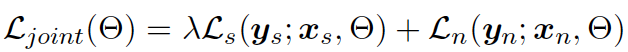 How to deal with sequence output?
Idea 1: combine DL with CRF


Idea 2: introduce structure in DL
ML in NLP
42
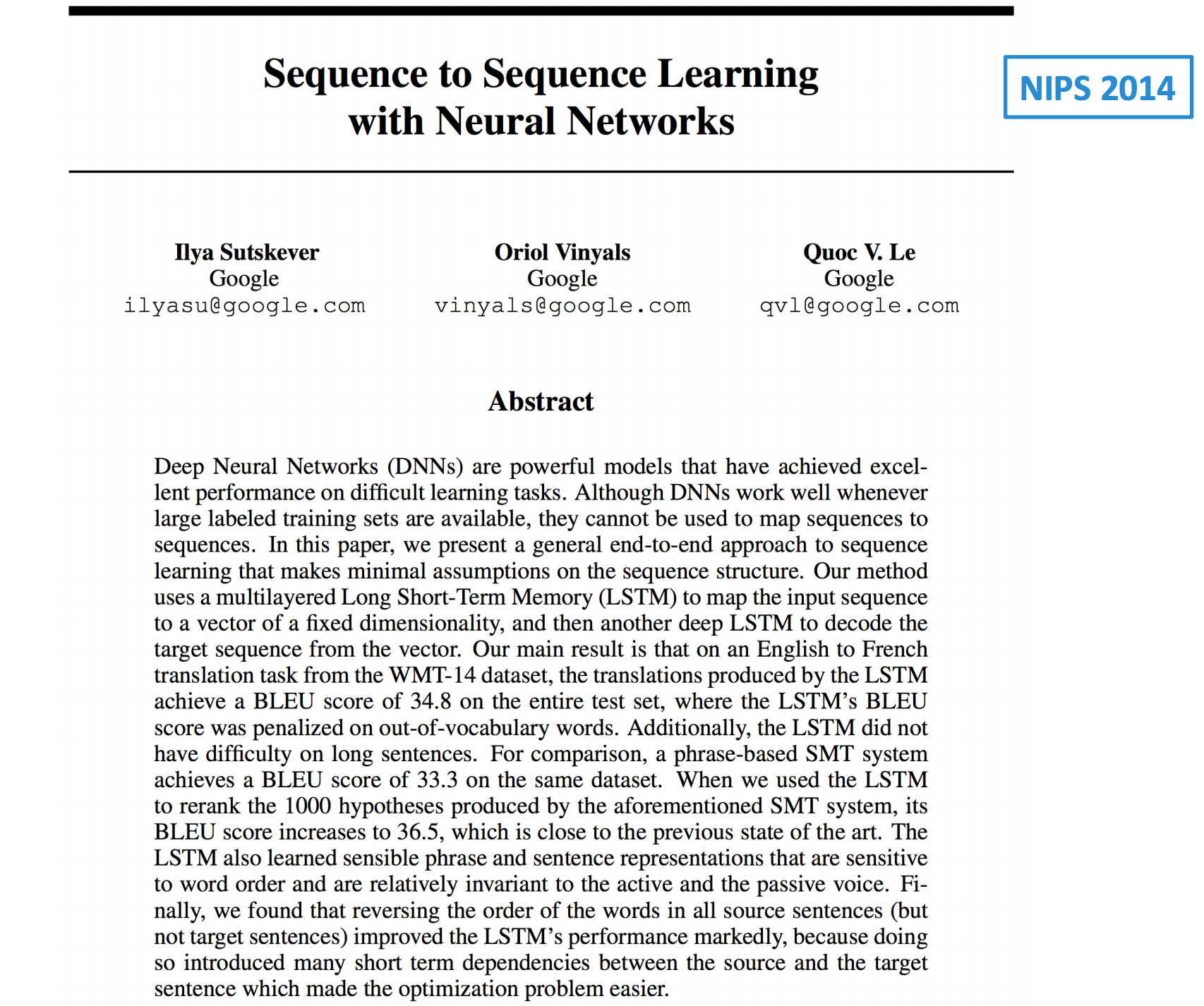 Advanced ML: Inference
43
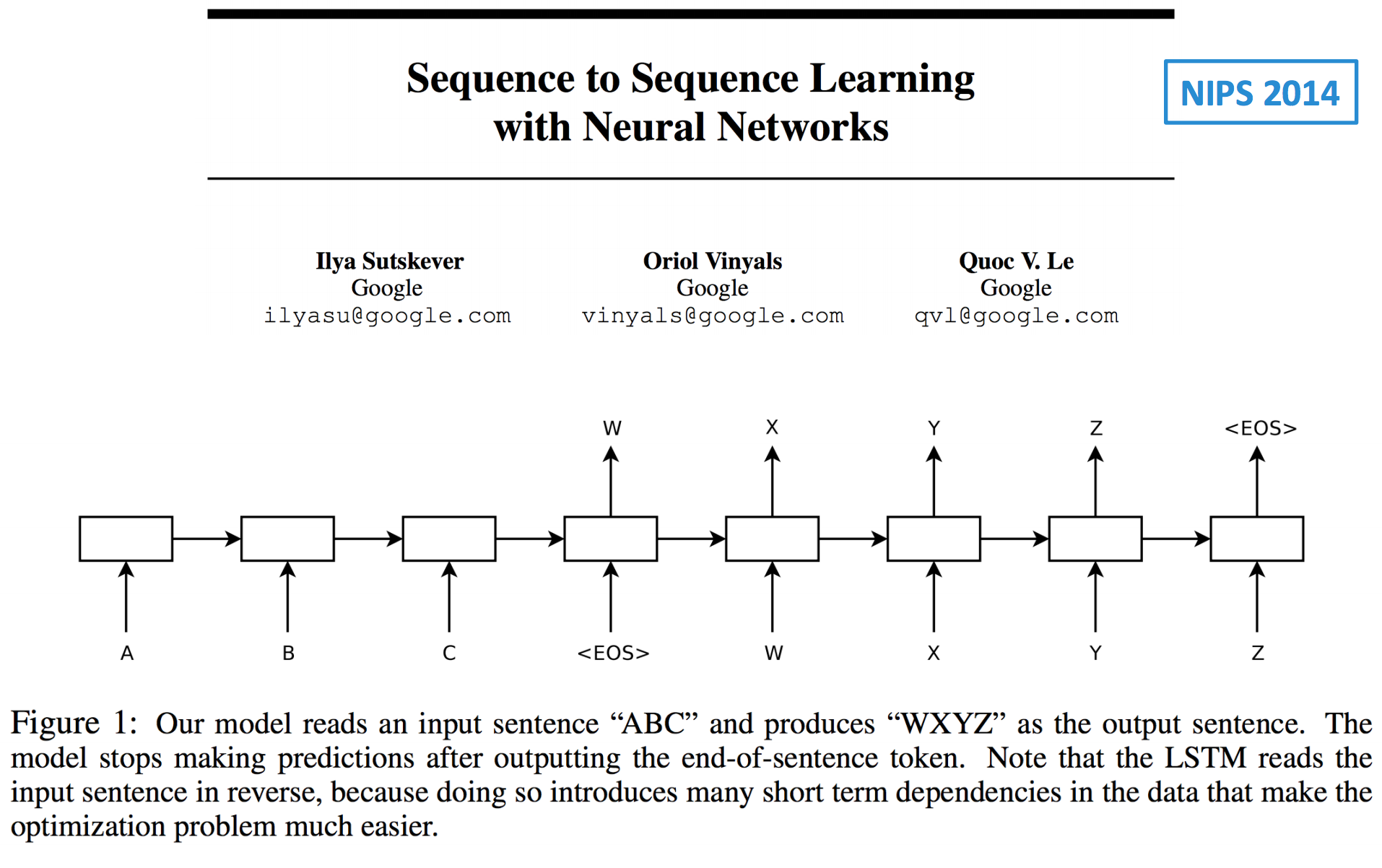 Advanced ML: Inference
44
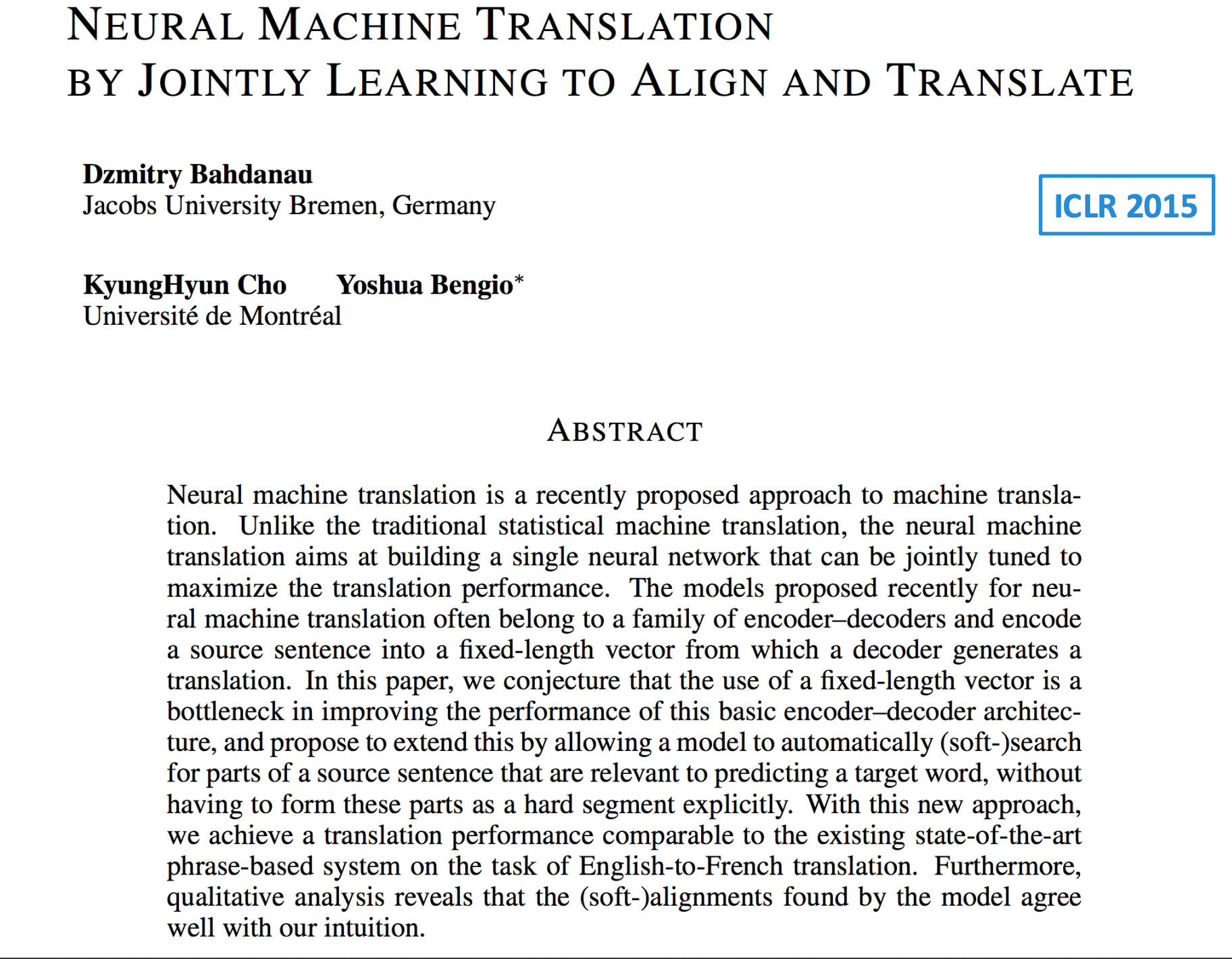 Advanced ML: Inference
45
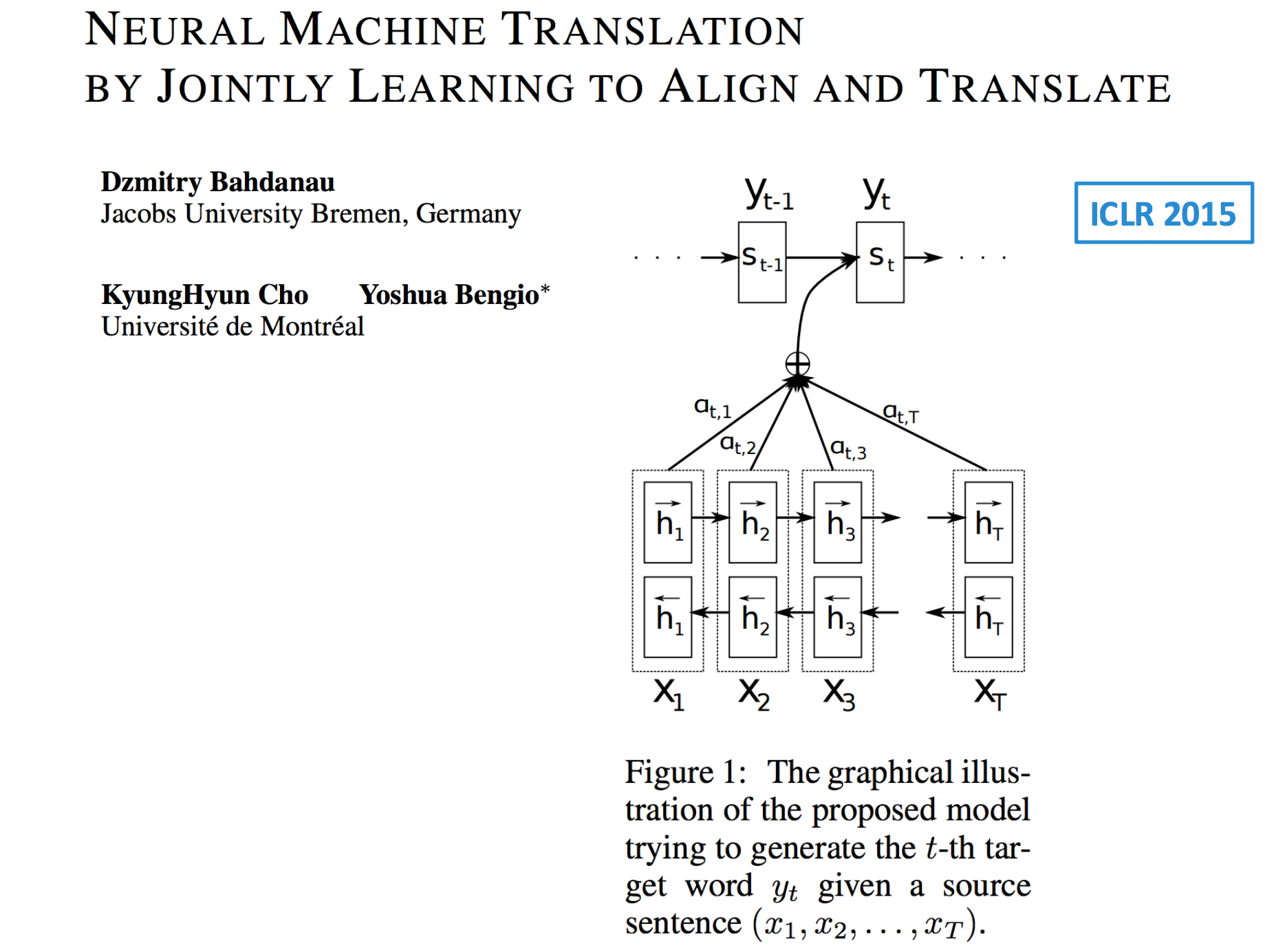 Advanced ML: Inference
46
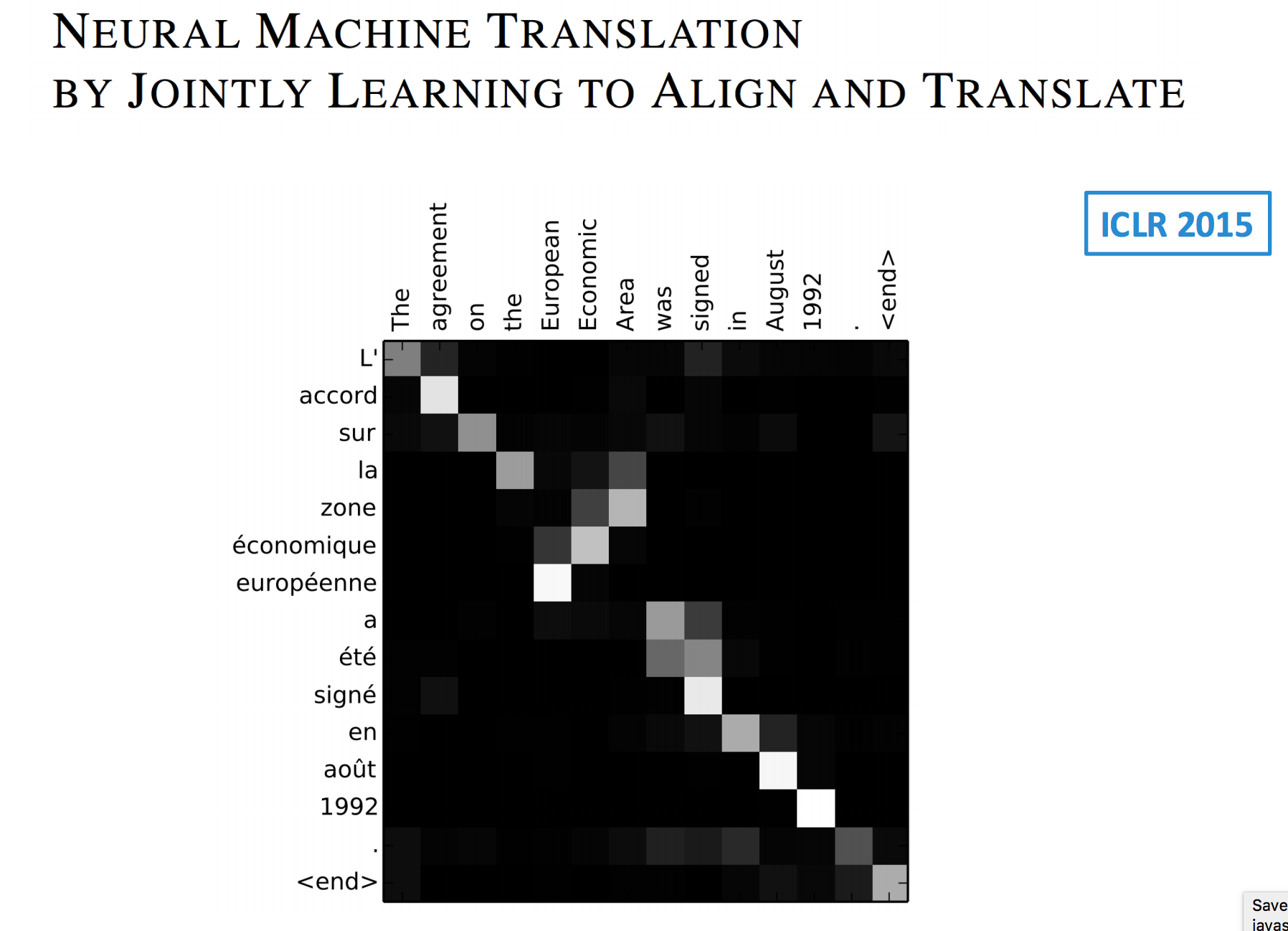 Advanced ML: Inference
47